Management
15th  Edition, Global Edition
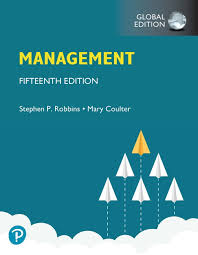 Capítulo 4
A Gestão no Ambiente Global
Copyright © 2018 Pearson Education, Ltd. All Rights Reserved
Objetivos
3.1 Contrastar as atitudes etnocêntricas, policêntricas, e geocêntricas face à globalização.
3.2 Conhecer a importância das alianças e mecanismos de comércio. 
3.3 Descrever as estruturas e técnicas que as organizações usam no processo de internacionalização.
3.4 Explicar a relevância do ambiente politico-legal, económico, e cultural para a gestão global.
Perspetivas dos gestores face à globalização
Globalização: o processo de desenvolver influência ou operações em outros países.

Nacionalismo: ideais e políticas patrióticas que glorificam os valores de um país.
[Speaker Notes: Monolingualism is one sign that a nation suffers from parochialism—viewing the world solely through one’s own eyes and perspectives. People with a parochial attitude do not recognize that others have different ways of living and working. They ignore others’ values and customs and rigidly apply an attitude of “ours is better than theirs” to foreign cultures.

This type of narrow, restricted attitude is one approach that managers might take, but it isn’t the only one. In fact, there are three possible global attitudes. Let’s look at each more closely.

First, an ethnocentric attitude is the belief that the best work approaches and practices are those of the home country (the country in which the company’s parochialistic headquarters are located). Managers with an ethnocentric attitude believe that people in foreign countries don’t have the needed skills, expertise, knowledge, or experience to make the best business decisions as people in the home country do.]
Questão 05:(Responda p.f. através do Ms Teams)
Pessoalmente, acha que deveriamos pender para um mundo…
1. Mais Globalizado
2. Menos Globalizado
3. Estamos bem assim
4. Não sei
Perspetivas dos gestores face à globalização
Paroquialismo – visão limitada, utilizando apenas a perspetiva pessoal e que leva à incapacidade de reconhecer diferenças entre pessoas.

Etnocentrismo – crença de que as práticas de gestão do próprio país (país de origem) são as melhores.
[Speaker Notes: Monolingualism is one sign that a nation suffers from parochialism—viewing the world solely through one’s own eyes and perspectives. People with a parochial attitude do not recognize that others have different ways of living and working. They ignore others’ values and customs and rigidly apply an attitude of “ours is better than theirs” to foreign cultures.

This type of narrow, restricted attitude is one approach that managers might take, but it isn’t the only one. In fact, there are three possible global attitudes. Let’s look at each more closely.

First, an ethnocentric attitude is the belief that the best work approaches and practices are those of the home country (the country in which the company’s parochialistic headquarters are located). Managers with an ethnocentric attitude believe that people in foreign countries don’t have the needed skills, expertise, knowledge, or experience to make the best business decisions as people in the home country do.]
Perspetivas dos gestores face à globalização
Policentrismo – crença que os gestores de cada país conhecem as práticas de gestão mais apropriadas para esse país, sendo essas as práticas que devem ser adotadas.

Geocentrismo - visão orientada para o mundo, defende a adoção das melhores práticas, independentemente do país de origem, ao conjunto da organização.
(ex: Custos Chineses, Qualidade Japonesa, Design Europeu, Marketing Americano).
[Speaker Notes: First, an ethnocentric attitude is the belief that the best work approaches and practices are those of the home country (the country in which the company’s parochialistic headquarters are located). Managers with an ethnocentric attitude believe that people in foreign countries don’t have the needed skills, expertise, knowledge, or experience to make the best business decisions as people in the home country do.

A polycentric attitude is the view that employees in the host country (the foreign country in which the organization is doing business) know the best work approaches and practices for running their business. Managers with this attitude view every foreign operation as different and hard to understand. Thus, they’re likely to let employees there figure out how best to do things.

A geocentric attitude is a world-oriented view that focuses on using the best approaches and people from around the globe. Managers with this type of attitude have a global view and look for the best approaches and people regardless of origin.]
Globalização (destaques)
Após a 1ª Guerra Mundial as nações tornaram-se mais protecionistas.
Terminada a 2ª Guerra Mundial a tendência alterou-se no sentido da globalização.
Inúmeros acordos, instituições e eventos têm contribuído para um mundo mais globalizado.
[Speaker Notes: Globalization goes in and out of favor. Until recently it was in favor and most recent events pushed for greater globalization. Around 2016 that trend shifted and nationalism is gaining ground again.]
Mecanismos para o Comércio Global
Organização Mundial do Comércio (OMC)
World Trade Organization (W T O)
Fundo Monetário Internacional (FMI)
International Monetary Fund (IMF)
Banco Mundial
World Bank
Acordo Geral sobre Tarifas e Comércio
General Agreement on Tariffs and Trade (GATT)
Organização para a Cooperação e Desenvolvimento Económico (OCDE)
Organization for Economic Cooperation and Development (OECD)
[Speaker Notes: Global trade among nations doesn’t just happen on its own. As trade issues arise, global trade systems ensure that trade continues efficiently and effectively. Indeed, one of the realities of globalization is the interdependence of countries—that is, what happens in one can impact others, good or bad. 

We’re going to look at four important global trade mechanisms: the World Trade Organization, the International Monetary Fund, the World Bank Group, and the Organization for Economic Cooperation and Development.]
Organização Mundial do Comércio
Organização Mundial do Comércio (OMC): Organização global de 161 países que trata das regras de comércio entre as nações
- Essencialmente substituído o GATT
[Speaker Notes: The World Trade Organization (WTO) is a global organization of 161 countries (as of April 2015) that deals with the rules of trade among nations. Formed in 1995, the WTO evolved from the General Agreement on Tariffs and Trade (GATT), a trade agreement in effect since the end of World War II. Today, the WTO is the only global organization that deals with trade rules among nations. Its membership consists of 161 member countries and 24 observer governments (which have a specific time frame within which they must apply to become members). 

The goal of the WTO is to help countries conduct trade through a system of rules. Although critics have staged vocal protests against the WTO, claiming that global trade destroys jobs and the natural environment, it appears to play an important role in monitoring, promoting, and protecting global trade.]
Fundo Monetário Internacional e Banco Mundial
Fundo Monetário Internacional (FMI): Uma organização de 188 países que promove a cooperação monetária internacional e fornece consultoria, empréstimos e assistência técnica.
Banco Mundial: Um grupo de instituições intimamente associadas que fornecem assistência técnica e financeira aos países em desenvolvimento.
[Speaker Notes: Two other important and necessary global trade mechanisms include the International Monetary Fund and the World Bank Group. The International Monetary Fund (IMF) is an organization of 188 countries that promotes international monetary cooperation and provides member countries with policy advice, temporary loans, and technical assistance to establish and maintain financial stability and to strengthen economies. During the global financial turmoil of the last few years, the IMF was on the forefront of advising countries and governments in getting through the difficulties.

The World Bank Group is a group of five closely associated institutions, all owned by its member countries, that provides vital financial and technical assistance to developing countries around the world. The goal of the World Bank Group is to promote long-term economic development and poverty reduction by providing members with technical and financial support.]
G A T T and Organization for Economic Cooperation and Development
GATT: a 1948 agreement between countries to reduce or eliminate trade barriers
Organization for Economic Cooperation and Development (OECD): uma organização económica internacional que ajuda 34 países membros a alcançar o crescimento económico sustentável e o pleno emprego.
[Speaker Notes: The forerunner of the OECD, the Organization for European Economic Cooperation, was formed in 1947 to administer American and Canadian aid under the Marshall Plan for the reconstruction of Europe after World War II. Today, the Organization for Economic Cooperation and Development (OECD) is a Paris-based international economic organization whose mission is to help its 34 member countries achieve sustainable economic growth and employment and raise the standard of living in member countries while maintaining financial stability in order to contribute to the development of the world economy. 

With a long history of facilitating economic growth around the globe, the OECD now shares its expertise and accumulated experiences with more than 80 developing and emerging market economies.]
Fórum Económico Mundial
Fórum Económico Mundial (1974): é uma fundação suíça, sem fins lucrativos, que reúne líderes mundiais todos os anos para discutir assuntos de interesse comum.
[Speaker Notes: All of these events pushed the world toward greater globalization.]
Alianças de Comércio Regional
A competição e a economia globais são moldadas por acordos comerciais regionais, incluindo:
European Union (E U)
North American Free Trade Agreement (N A F T A)
Association of Southeast Asian Nations (ASEAN)
Shanghai Cooperation Organization
[Speaker Notes: Global competition and the global economy are shaped by regional trading agreements, including the European Union (EU), North American Free Trade Agreement (NAFTA), the Association of Southeast Asian Nations (ASEAN), and others.]
A União Europeia
União Europeia (UE): uma união de 27 (28-1) nações europeias democráticas, criada como uma entidade económica e comercial unificada, 19 das quais com o euro como moeda única comum.
Fonte: https://ec.europa.eu/info/business-economy-euro/euro-area/what-euro-area_pt
[Speaker Notes: The European Union (EU) is an economic and political partnership of 28 democratic European countries. Eight countries (Croatia, the former Yugoslav Republic of Macedonia, Turkey, Albania, Bosnia-Herzegovina, Iceland, Montenegro, and Serbia) are candidates to join the EU.

When the 12 original members formed the EU in 1992, the primary motivation was to reassert the region’s economic position against the United States and Japan. Before then, each European nation had border controls, taxes, and subsidies; nationalistic policies; and protected industries. Now with these barriers removed, the economic power represented by the EU is considerable. Its current membership covers a population base of more than half a billion people (7 percent of the world population) and accounts for approximately 16 percent of the world’s global exports and imports. 

Another step toward full unification occurred when the common European currency, the euro, was adopted. The euro is currently in use in 18 of the 28 member states, and all new member countries must adopt the euro. Only Denmark, the United Kingdom, and Sweden have been allowed to opt out of using the euro.]
Mapa da União Europeia
Exhibit 4.1 shows the members of the European Union.
[Speaker Notes: Long Description: 
The countries shown in the map are Portugal, Spain, France, Luxembourg, Belgium, Netherlands, Denmark, Sweden, Finland, Estonia, Latvia, Lithuania, Poland, Germany, Czech Republic, Slovakia, Austria, Hungary, Slovenia, Croatia, Italy, Hungary, Romania, Bulgaria, Greece, Cyprus, Ireland, and United Kingdom.]
North American Free Trade Agreement (N A F T A)
North American Free Trade Agreement (NAFTA): um acordo entre os governos mexicano, canadense e dos EUA, no qual as barreiras ao comércio foram eliminadas.
Nota: Após a eleição de Donald Trump em 2016… NAFTA 2.0 (USMCA, 2018)!
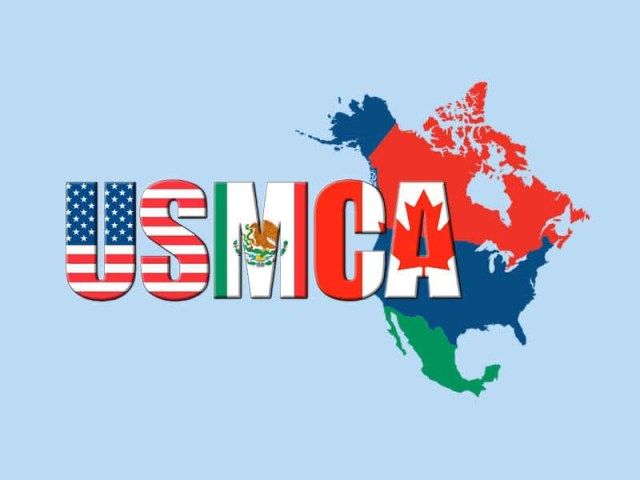 [Speaker Notes: When agreements in key issues covered by the North American Free Trade Agreement (NAFTA) were reached by the Mexican, Canadian, and U.S. governments in 1992, a vast economic agreement was created. It’s the second largest trade alliance in the world in terms of combined gross domestic product (GDP) of its members. Between 1994, when NAFTA went into effect, and 2014, imports from Canada and Mexico to the United States increased 212 percent and 637 percent, respectively. The rise in export activity from the United States to Canada and Mexico was 211 percent and 478 percent, respectively. Put into numbers, that translates to some $1.1 trillion exchanged among NAFTA partners in 2014 alone. 

Other Latin American nations have also become part of free trade agreements. Colombia, Mexico, and Venezuela led the way when all three signed an economic pact in 1994 eliminating import duties and tariffs. Another agreement, the U.S.–Central America Free Trade Agreement (CAFTA-DR), promotes trade liberalization between the United States and five Central American countries: Costa Rica, El Salvador, Guatemala, Honduras, and Nicaragua as well as the Dominican Republic. 

Another free trade agreement of 10 South American countries known as the Southern Common Market or Mercosur already exists. Some South Americans see Mercosur as an effective way to combine resources to better compete against other global economic powers, especially the EU and NAFTA. With the future of FTAA highly doubtful, this regional alliance could take on new importance.]
Association of Southeast Asian Nations (A S E A N)
Association of Southeast Asian Nations (A S E A N): uma aliança comercial entre 10 nações do sudeste asiático
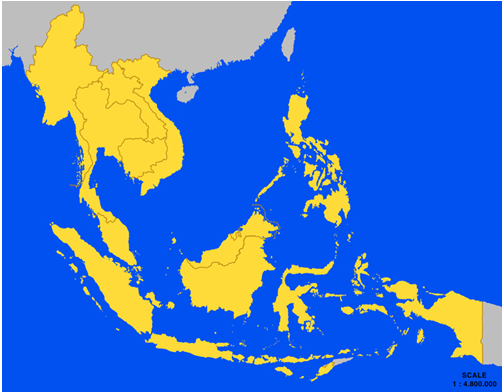 [Speaker Notes: The Association of Southeast Asian Nations (ASEAN) is a trading alliance of 10 Southeast Asian nations. The ASEAN region has a population of more than 625 million with a combined GDP of US $2.4 trillion. The Association of Southeast Asian Nations, or ASEAN, was established on 8 August 1967 in Bangkok, Thailand, with the signing of the ASEAN Declaration (Bangkok Declaration) by the Founding Fathers of ASEAN, namely Indonesia, Malaysia, Philippines, Singapore and Thailand.
Brunei Darussalam then joined on 7 January 1984, Viet Nam on 28 July 1995, Lao PDR and Myanmar on 23 July 1997, and Cambodia on 30 April 1999, making up what is today the ten Member States of ASEAN.
Fonte: https://asean.org/asean/about-asean/]
Other Major Events Shaping Globalization
Shanghai Cooperation Organization (2003) – Um grupo de oito nações que promete promover o livre comércio, entre outros objetivos.
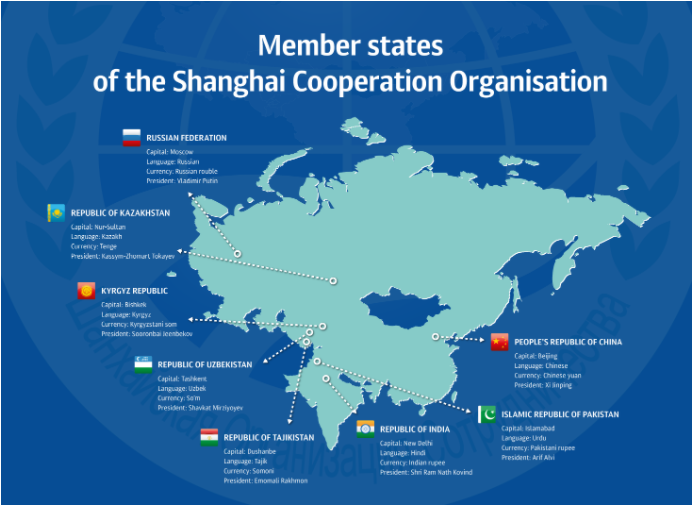 [Speaker Notes: These events started the push back towards protectionism and nationalism.]
Outros Eventos Relevantes
O voto britânico para sair da UE (2016) – também conhecido como Brexit. A votação foi em resposta aos sentimentos nacionalistas no Reino Unido.
Trans-Pacific Partnership (2016) – A TPP foi um acordo comercial entre os países da orla do Pacífico que se desfez, por falta de apoio.
[Speaker Notes: All of these events indicate a pendulum swing back toward nationalism and away from globalization.]
Nacionalismo vs. Globalização Pêndulo
Exhibit 4.2 shows the timeline and general shifts in attitude between globalism and nationalism.
[Speaker Notes: If the agreement goes into effect, it will influence about two-thirds of world economic input, making it among the largest trade alliances of all time. Among its provisions is the elimination of more than 18,000 tariffs that make cross-national trade relationships costly. 

Long Description:
The illustration shows the positions of the bob in the years 1940, 2015, and 2020 as follows.
1940: Nationalism
2015: Globalism
2020: Between Nationalism and Globalism, but closer to Globalism]
Argumento a favor da Globalização
O argumento Win-Win: Baseia-se na lei da vantagem comparativa e sugere que se cada país fizer aquilo para o qual tem um menor custo de oportunidade isso será melhor para todos.
Nota: Por oposição a uma decisão baseada numa vantagem absoluta.Vejam a explicação com este recurso:
https://www.khanacademy.org/economics-finance-domain/ap-macroeconomics/basic-economics-concepts-macro/scarcity-and-growth/v/opportunity-cost-and-comparative-advantage-macroeconomics-khan-academy 

O argumento de que uma crescente interdependência económica torna menos provável a existência de conflitos (armados) entre países.
[Speaker Notes: The law of comparative advantage says the nations should focus production on the goods they can produce at the lowest opportunity cost and then engage in trade to obtain other goods. For example, nations with cheap labor should produce labor intensive goods and trade with high cost labor nations that specialize production on goods that require minimal labor to produce (e.g. capital intensive). All trading partners will benefit from this specialization.]
Argumentos contra a Globalização
Dependência económica externa poderá constituir uma barreira à liberdade política de cada nação. 
Os críticos da globalização afirmam que os empregos estão a sair das nações desenvolvidas (com elevado custo de mão de obra) para as nações com mão-de-obra barata.
Bens baratos em todo o mundo e maior circulação de profissionais (de todo o mundo) criaram estagnação salarial para a classe média.
A globalização e o capitalismo aumentaram a desigualdade na distribuição da riqueza.
[Speaker Notes: The critics of globalization correctly identified that some groups are hurt by globalization. Some people do lose their jobs and others see wages stagnate. Wealth flows to the individuals and giant multinational organizations that control the capital and wealth inequality increases. Globalization has also been blamed for immigration problems in many nations, lack of job security, and limited job opportunities.]
Implicações da Globalização Para a Gestão
A globalização continuará apesar de suas críticas porque:
A infraestrutura já está pronta para o comércio global.
A evidência mostra que a globalização não é a causa do desemprego, mas sim a tecnologia e a automação.
Os gestores precisam desenvolver as capacidades necessárias para atuar globalmente.
[Speaker Notes: The globalization pendulum will continue to swing back and forth but global trade and multinational corporations will always be in existence. Managers that want to be successful in this environment need to develop an understanding of how to manage people from other cultures. Managers that know more than one language will enhance their employability. Students should immerse themselves in foreign cultures to gain an appreciation for working and interacting with people from other countries.]
Modos de Internacionalização
Aprovisionamento global (Outsourcing Global) – Adquirir materiais e força de trabalho noutros países (e.g., nos países onde for mais barato). 

 Exportação – Vender produtos/serviços noutro país, produzidos domesticamente.

 Importação – Adquirir produtos/serviços noutro país par os revender internamente.
[Speaker Notes: When organizations do go international, they often use different approaches. (see Exhibit 3-4). Managers who want to get into a global market with minimal investment may start with global sourcing (also called global outsourcing), which is purchasing materials or labor from around the world wherever it is cheapest. The goal takes advantage of lower costs in order to be more competitive. 

Although global sourcing may be the first step in going international for many companies, they often continue to use this approach because of the competitive advantages it offers. Each successive stage of going international beyond global sourcing, however, requires more investment and thus entails more risk for the organization. 

The next step in going international may involve exporting the organization’s products to other countries—that is, making products domestically and selling them abroad. 

In addition, an organization might do importing, which involves acquiring products made abroad and selling them domestically. Both usually entail minimal investment and risk, which is why many small businesses often use these approaches to doing business globally.]
Modos de Internacionalização
Licenciamento - Dar a outra organização o direito de produzir ou vender os produtos, usando a mesma tecnologia e especificações.


Franchising – Dar a outra organização o direito de usar o nosso nome e métodos de operação.
[Speaker Notes: Managers also might use licensing or franchising, which are similar approaches involving one organization giving another organization the right to use its brand name, technology, or product specifications in return for a lump sum payment or a fee usually based on sales. 

The only difference is that licensing is primarily used by manufacturing organizations that make or sell another company’s products and franchising is primarily used by service organizations that want to use another company’s name and operating methods.]
Modos de Internacionalização
Alianças estratégicas – Parcerias entre empresas de diferentes países, em que se partilham recursos e conhecimento para desenvolver novos produtos ou construir unidades de produção.

Joint Venture – Tipo específico de aliança estratégica em que os parceiros formam uma organização separada e independente, detida por ambos.
[Speaker Notes: When an organization has been doing business internationally for a while and has gained experience in international markets, managers may decide to make more of a direct foreign investment. One way to increase investment is through a strategic alliance, which is a partnership between an organization and a foreign company partner or partners in which both share resources and knowledge in developing new products or building production facilities. For example, Honda Motor and General Electric teamed up to produce a new jet engine. 

A specific type of strategic alliance in which the partners form a separate, independent organization for some business purpose is called a joint venture. For example, Hewlett-Packard has had numerous joint ventures with various suppliers around the globe to develop different components for its computer equipment. British automaker Land Rover and Chinese automaker Chery created a joint venture, which aims to combine the experience of Britain’s luxury vehicle manufacturer with Chery’s deep understanding of the Chinese markets and customer preferences. These partnerships provide a relatively easy way for companies to compete globally.]
Modos de Internacionalização
Filial estrangeira – Investimento direto num país estrangeiro, criando uma organização nesse país que funcionará como parte da organização multidoméstica (controle local) ou global (controle centralizado).

Sucursal: Investimento direto, sem autonomia jurídica.Exemplo relacionado: https://eco.sapo.pt/2018/02/25/banco-estrangeiros-estao-a-passar-a-sucursal-mas-porque/
[Speaker Notes: Finally, managers may choose to directly invest in a foreign country by setting up a foreign subsidiary as a separate and independent facility or office. This subsidiary can be managed as a multidomestic organization (local control) or as a global organization (centralized control). As you can probably guess, this arrangement involves the greatest commitment of resources and poses the greatest amount of risk.]
Modos de Internacionalização
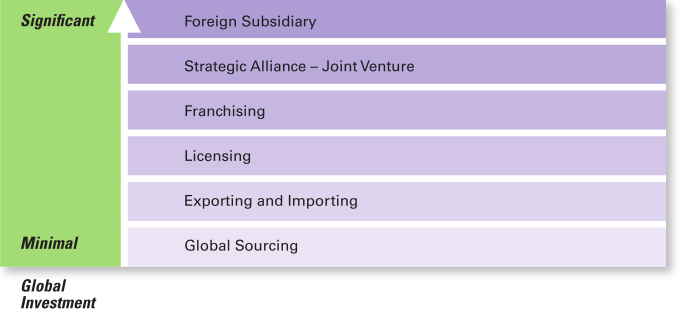 Tipos de organizações Internacionais
Multinacionais (termo genérico) – Mantêm operações em vários países.

Designações mais específicas:

Globais – Centralizam a gestão e a decisão no país de origem.

Multidomésticas – Descentralizam a gestão e a tomada de decisão para cada país.


Transnacionais (sem fronteiras) – Eliminam barreiras geográficas artificiais.
[Speaker Notes: Today, few companies don’t do business internationally. However, there’s not a generally accepted approach to describe the different types of international companies; different authors call them different things. The book authors use the terms multinational, multidomestic, global, and transnational.
 
A multinational corporation (MNC) is any type of international company that maintains operations in multiple countries. One type of MNC is a multidomestic corporation, which decentralizes management and other decisions to the local country. This type of globalization reflects the polycentric attitude. A multi-domestic corporation doesn’t attempt to replicate its domestic successes by managing foreign operations from its home country. Instead, local employees typically are hired to manage the business, and marketing strategies are tailored to that country’s unique characteristics. 

Another type of MNC is a global company, which centralizes its management and other decisions in the home country. This approach to globalization reflects the ethnocentric attitude. Global companies treat the world market as an integrated whole and focus on the need for global efficiency and cost savings. Although these companies may have considerable global holdings, management decisions with company-wide implications are made from the headquarters in the home country.

Other companies use an arrangement that eliminates artificial geographical barriers. This type of MNC is often called a transnational, or borderless, organization and reflects a geocentric attitude. For example, IBM dropped its organizational structure based on country and reorganized into industry groups. Ford Motor Company is pursuing what it calls the One Ford concept as it integrates its operations around the world.]
Desafios de atuar num ambiente global
Ambiente político-legal
Necessidade de respeitar as leis de cada país.
Incerteza quanto à estabilidade do governo e políticas atuais.

Ambiente económico
Necessidade de ter em consideração diferentes taxas de câmbio, taxas de inflação, impostos locais.
Diferentes atuações em economias de mercado e  em economias centralizadas.
[Speaker Notes: U.S. managers are accustomed to a stable legal and political system. Changes tend to be slow, and legal and political procedures are well established. Elections are held at regular intervals, and even when the political party in power changes after an election, it’s unlikely that anything too radical will happen. The stability of laws allows for accurate predictions. However, this certainly isn’t true for all countries.

Managers must stay informed of the specific laws in countries where they do business. For instance, the president of Zimbabwe is pushing ahead with plans to force foreign companies to sell majority stakes to locals.
Also, some countries have risky political climates. For instance, BP could have warned Exxon about the challenges of doing business in Russia. During its long involvement in the country, BP has “had so many police run-ins that its stock price often nudges up or down in response to raids or the arrests of employees.”

Keep in mind that a country’s political/legal environment doesn’t have to be risky or unstable to be a concern to managers. Just the fact that it differs from that of the home country is important. Managers must recognize these differences if they hope to understand the constraints and opportunities that exist.

A global manager must be aware of economic issues when doing business in other countries. First, it’s important to understand a country’s type of economic system. The two major types are a free market economy and a planned economy. A free market economy is one in which resources are primarily owned and controlled by the private sector. 

A planned economy is one in which economic decisions are planned by a central government. Actually, no economy is purely a free market or planned. For instance, the United States and United Kingdom are toward the free market end of the spectrum but do have governmental intervention and controls. The economies of Vietnam and North Korea are more planned. China is also a more planned economy, but until recently had been moving toward being a more free market economy.

Other economic issues managers need to understand include (1) currency exchange rates, (2) inflation rates, and (3) diverse tax policies.]
Desafios de atuar num ambiente global
Ambiente cultural

Necessidade de adequação das práticas de gestão à realidade cultural de cada país.
Modelo de Hofstede para analisar culturas.
Modelo Globe (Global Leadership and Organizational Behaviour Effectiveness) para analisar culturas.
[Speaker Notes: Organizations have different cultures. Countries have cultures, too. National culture includes the values and attitudes shared by individuals from a specific country that shape their behavior and their beliefs about what is important. Legal, political, and economic differences among countries are fairly obvious. Getting information about cultural differences isn’t quite that easy! The primary reason? It’s difficult for natives to explain their country’s unique cultural characteristics to someone else.]
Figura 3-5A cultura Americana
[Speaker Notes: Legal, political, and economic differences among countries are fairly obvious. The Japanese manager who works in the United States or his or her American counterpart who works in Japan can get information about laws or tax policies without too much e ort. Getting information about cultural differences isn’t quite that easy! The primary reason? It’s difficult for natives to explain their country’s unique cultural characteristics to someone else. For instance, if you were born and raised in the United States, how would you describe U.S. culture? In other words, what are Americans like? 
Think about it for a moment and see which characteristics in Exhibit 3-5 you identified. 

Sources: Based on M. Ernest, ed., Predeparture Orientation Handbook: For Foreign Students and Scholars Planning to Study in the United States (Washington, DC: U.S. Information Agency, Bureau of Cultural Affairs, 1984), pp. 103–105; A. Bennett, “American Culture Is Often a Puzzle for Foreign Managers in the U.S.,” Wall Street Journal, February 12, 1986, p. 29; “Don’t Think Our Way’s the Only Way,” The Pryor Report, February 1988, p. 9; and B. J. Wattenberg, “The Attitudes Behind American Exceptionalism,” U.S. News & World Report, August 7, 1989, p. 25.]
Modelo de Hofstede: 5 dimensões da cultura nacional
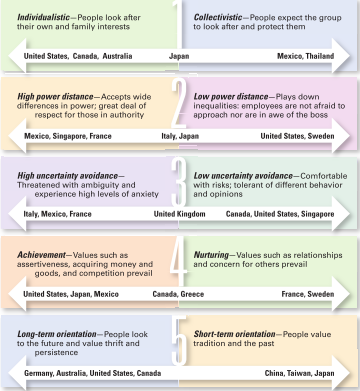 [Speaker Notes: Geert Hofstede developed one of the most widely referenced approaches to helping managers better understand differences between national cultures. His research found that countries vary on five dimensions of national culture. These dimensions are described in Exhibit 3-6, which also shows some of the countries characterized by those dimensions.

Source: Based on Hofstede, Geert, Culture’s Consequences: International Differences in Work-Related Values, © Geert Hofstede, 1980 (Newbury Park: SAGE Publications, Inc., 1980).]
Modelo de Hofstede
Individualismo-Coletivismo - grau em que as pessoas de um país preferem agir como indivíduos, ou como membros de grupos.

Distância Hierárquica - grau de desigualdade entre as pessoas considerado normal/aceitável ou não.

Controle da Incerteza – grau de preferência de situações estruturadas ou certas versus preferência por  situações não estruturadas ou incertas.
Modelo de Hofstede
Masculinidade - Feminilidade (Achievement–Nurturing) - Grau em que os valores de desempenho, sucesso material, e competição prevalecem sobre valores como a qualidade de vida, relações entre as pessoas e solidariedade. 

Orientação p/ Longo Prazo – Orientação p/ Curto Prazo - grau em que os valores de longo prazo, como a poupança e a persistência prevalecem sobre valores de curto prazo.
Modelo GLOBE
Assertividade (= Masculinidade)

Orientação para o futuro (= Orientação para o longo prazo)

Individualismo-Coletivismo (=) 

Distância hierárquica (=) 

Aversão à incerteza (=) 

Orientação humanística (= Feminilidade)
[Speaker Notes: The Global Leadership and Organizational Behavior Effectiveness (GLOBE) program is an ongoing research program that extended Hofstede’s work by investigating cross-cultural leadership behaviors and giving managers additional information to help them identify and manage cultural differences. Using data from more than 18,000 managers in 62 countries, the GLOBE research team (led by Robert House) identified 9 dimensions on which national cultures differ.
Two dimensions (power distance and uncertainty avoidance) fit directly with Hofstede’s. Four are similar to Hofstede’s (assertiveness, which is similar to achievement-nurturing; humane orientation, which is similar to the nurturing dimension; future orientation, which is similar to long-term and short-term orientation; and institutional collectivism, which is similar to individualism-collectivism). The remaining three (gender differentiation, in-group collectivism, and performance orientation) offer additional insights into a country’s culture.

The GLOBE studies confirm that Hofstede’s dimensions are still valid and extend his research rather than replace it. GLOBE’s added dimensions provide an expanded and updated measure of countries’ cultural differences. It’s likely that cross-cultural studies of human behavior and organizational practices will increasingly use the GLOBE dimensions to assess differences between countries.]
Modelo GLOBE
Orientação para o desempenho – Grau em que uma sociedade encoraja e recompensa os membros por melhorias e excelência.

Coletivismo nos próprios grupos – Grau em que as pessoas se orgulham dos pequenos grupos a que pertencem (família, amigos, organizações).

Diferenciação entre os sexos – Grau em que a sociedade enfatiza diferenças entre homens e mulheres.
Gestão global na atualidade
O desafio da abertura
Ameaça do terrorismo.
Interdependência económica.
Diferenças culturais intensas e fundamentais.
[Speaker Notes: Globalization also creates challenges because of the openness that’s necessary for it to work. One challenge is the increased threat of terrorism by a truly global terror network. Globalization is meant to open up trade and to break down the geographical barriers separating countries. Yet, opening up means just that—being open to the bad as well as the good.

Another challenge from openness is the economic interdependence of trading countries. As we saw over the last couple of years, the faltering of one country’s economy can have a domino effect on other countries with which it does business. So far, however, the world economy has proved to be quite resilient.

The far more serious challenge for managers in the openness required by globalization comes from intense underlying and fundamental cultural differences—differences that encompass traditions, history, religious beliefs, and deep-seated values. Managing in such an environment can be extremely complicated.]
Gestão global na atualidade
Inteligência cultural – conhecimento e sensibilidade no que diz respeito a outras culturas.

Visão global – características que permitem que um líder seja eficaz em ambientes multiculturais: capital intelectual, capital psicológico, e capital social. (Figura 4-6)
[Speaker Notes: As globalization continues to be important for businesses, it’s obvious that managers need to understand how to best manage that global workforce. Some researchers have suggested that managers need cultural intelligence or cultural awareness and sensitivity skills. Cultural intelligence encompasses three main dimensions: (1) knowledge of culture as a concept—how cultures vary and how they affect behavior; (2) mindfulness—the ability to pay attention to signals and reactions in different cross-cultural situations; and (3) behavioral skills—using one’s knowledge and mindfulness to choose appropriate behaviors in those situations.

Other researchers have said that what effective global leaders need is a global mind-set, attributes that allow a leader to be effective in cross-cultural environments.
Those attributes have three components as shown in Exhibit 3-7.]
Figura 3-7Visão global
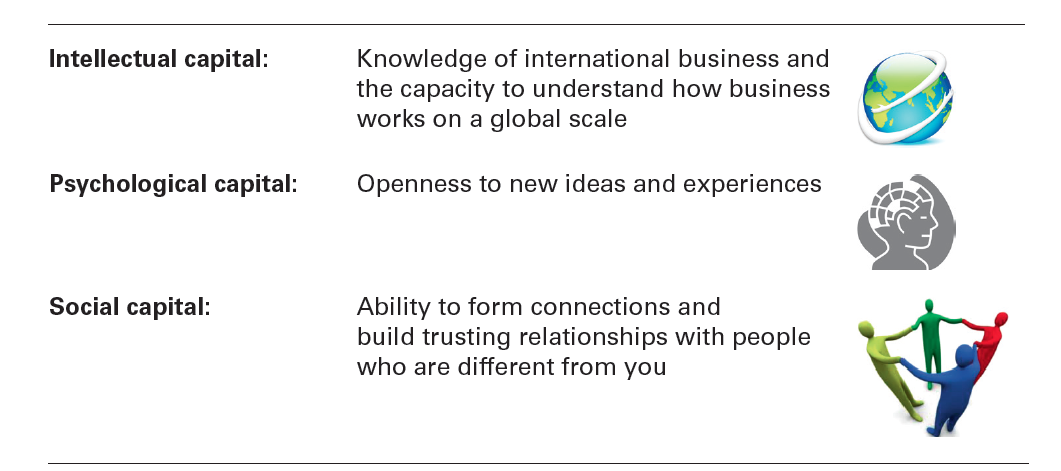 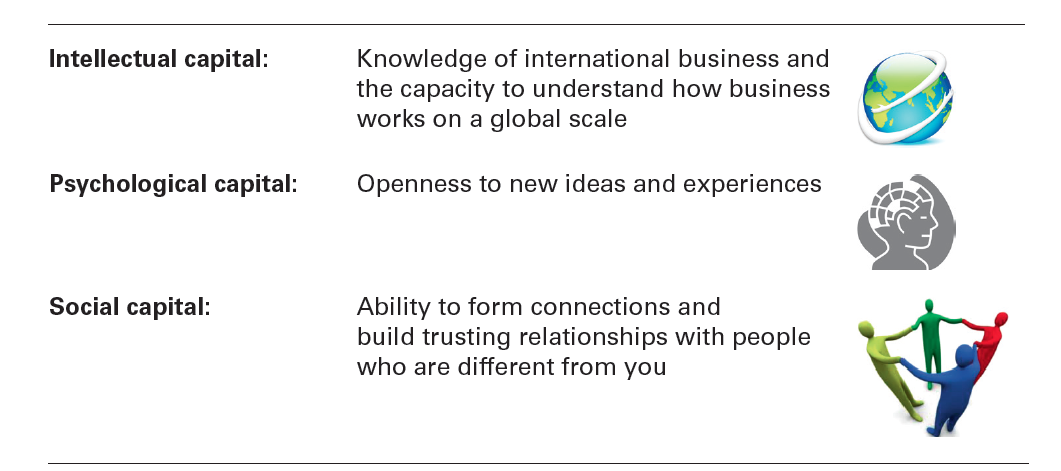 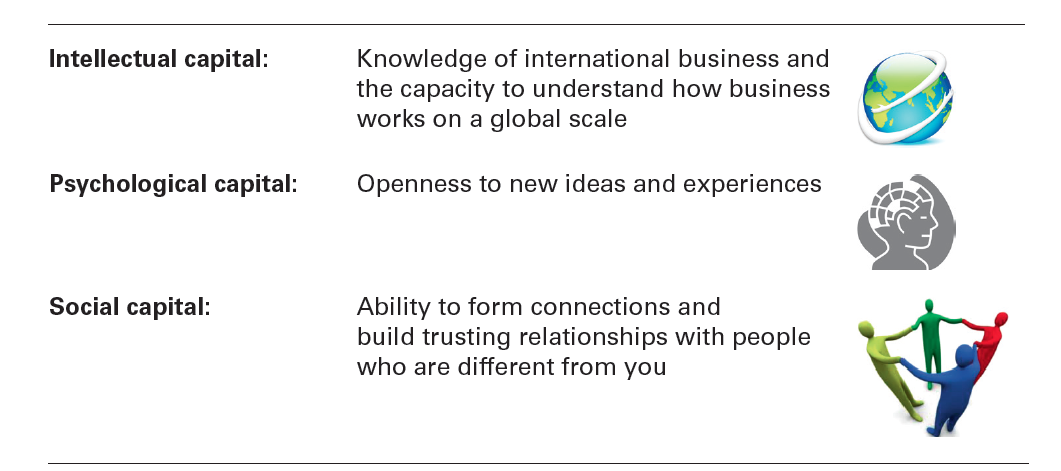 [Speaker Notes: Source: Based on M. Javidan, M.Teagarden, and D. Bowen, “Making It Overseas,” Harvard Business Review, April 2010, and J. McGregor, ed., “Testing Managers’ Global IQ,” Bloomberg BusinessWeek, September 28, 2009.]